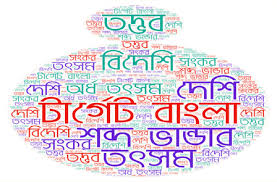 সবাইকে স্বাগতম
শওকত আলী আহমেদ# সহকারী শিক্ষক# সরকারি এস. সি. বালিকা উচ্চ বিদ্যালয়, সুনামগঞ্জ। তারিখঃ ১০/০৫/২০২০.
পাঠ পরিচিতি
শওকত আলী আহমেদ 
(সহকারী শিক্ষক)
সরকারি এস.সি.বালিকা উচ্চ বিদ্যালয়, সুনামগঞ্জ। 
মোবাইলঃ ০১৭১৭১৩৩৬১২
E-mail: mdshaowkat7@gmail.com
শিক্ষক পরিচিতি
শ্রেণি    :      ১০ম  
বিষয়   :      বাংলা ভাষার ব্যাকরণ
অধ্যায়  :      ৩য় 
পাঠ     :      শব্দের শ্রেণিবিভাগ। 
সময়    :      ৪০ মিনিট
শওকত আলী আহমেদ# সহকারী শিক্ষক# সরকারি এস. সি. বালিকা উচ্চ বিদ্যালয়, সুনামগঞ্জ। তারিখঃ ১০/০৫/২০২০.
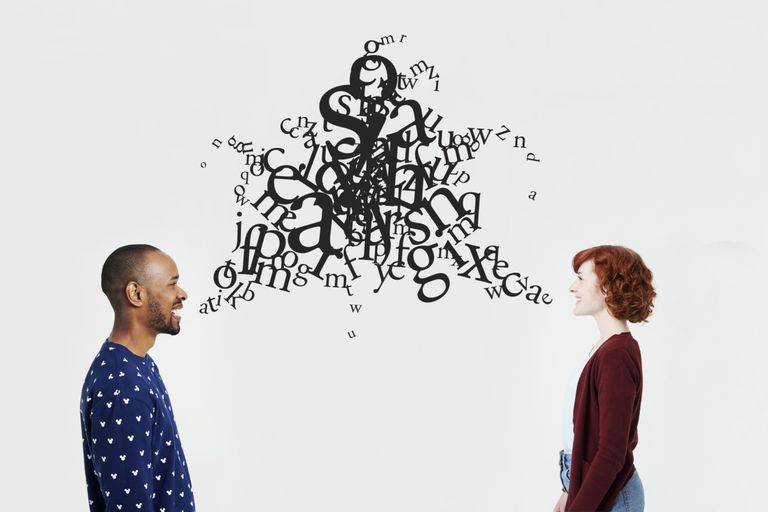 ঘ
ঈ
গ
ই
খ
আ
অ
ক
দুজন একে অন্যের সাথে কথা বলছে অর্থাৎ একজন অন্য জনের সাথে শব্দ বা ভাব বিনিময় করছে।
ছবিতে আমরা কী দেখতে পাচ্ছি ?
শওকত আলী আহমেদ# সহকারী শিক্ষক# সরকারি এস. সি. বালিকা উচ্চ বিদ্যালয়, সুনামগঞ্জ। তারিখঃ ১০/০৫/২০২০.
আজকের পাঠ ...
অর্থগতভাবে শব্দের শ্রেণি বিভাগ...
শওকত আলী আহমেদ# সহকারী শিক্ষক# সরকারি এস. সি. বালিকা উচ্চ বিদ্যালয়, সুনামগঞ্জ। তারিখঃ ১০/০৫/২০২০.
শিখনফল...
০১. শব্দ কী তা বলতে পারবে;
০২. অর্থগতভাবে শব্দের শ্রেণি বিভাগ           বর্ণনা করতে পারবে।
শওকত আলী আহমেদ# সহকারী শিক্ষক# সরকারি এস. সি. বালিকা উচ্চ বিদ্যালয়, সুনামগঞ্জ। তারিখঃ ১০/০৫/২০২০.
নিচের শব্দগুলো লক্ষ্য করিঃ
ক
ল
+
+
ম
=
কলম
ভ
ব
+
+
ন
=
ভবন
চা
ক
+
+
র
=
চাকর
চি
নি
+
=
চিনি
সু
না
+
+
মি
=
সুনামি
শওকত আলী আহমেদ# সহকারী শিক্ষক# সরকারি এস. সি. বালিকা উচ্চ বিদ্যালয়, সুনামগঞ্জ। তারিখঃ ১০/০৫/২০২০.
একক কাজ
শব্দের সংজ্ঞা লিখ।
শওকত আলী আহমেদ# সহকারী শিক্ষক# সরকারি এস. সি. বালিকা উচ্চ বিদ্যালয়, সুনামগঞ্জ। তারিখঃ ১০/০৫/২০২০.
শব্দের সংজ্ঞা
এক বা একাদিক অক্ষর মিলে যদি একটি অর্থ প্রকাশ করে তখন তাকে শব্দ বলে।
শওকত আলী আহমেদ# সহকারী শিক্ষক# সরকারি এস. সি. বালিকা উচ্চ বিদ্যালয়, সুনামগঞ্জ। তারিখঃ ১০/০৫/২০২০.
অর্থগতভাবে শব্দের শ্রেণিবিভাগঃ
অর্থগত ভাবে শব্দকে ৩ ভাগে করা হয়েছে। যথা :
                               
                                ০১. যৌগিক শব্দ 
                                ০২. রূঢ় শব্দ
                                ০৩. যোগরূঢ় শব্দ
শওকত আলী আহমেদ# সহকারী শিক্ষক# সরকারি এস. সি. বালিকা উচ্চ বিদ্যালয়, সুনামগঞ্জ। তারিখঃ ১০/০৫/২০২০.
০১. যৌগিক শব্দ
যে সকল শব্দের ব্যুৎপত্তিগত অর্থ ও ব্যবহারিক অর্থ একই রকম, সে গুলোকে যৌগিক শব্দ বলে।   
যেমনঃ গায়ক = গৈ + ণক(অক) গান করে যে। 
         কর্তব্য = কৃ + তব্য - যা করা উচিত।
এ রকম আরো ৫ টি শব্দ বলো।
শওকত আলী আহমেদ# সহকারী শিক্ষক# সরকারি এস. সি. বালিকা উচ্চ বিদ্যালয়, সুনামগঞ্জ। তারিখঃ ১০/০৫/২০২০.
০২. রূঢ় শব্দ
যে সকল শব্দ প্রত্যয় বা উপসর্গযোগে মূল শব্দের অর্থের অনুগামী না হয়ে অন্য কোন বিশিষ্ট অর্থ জ্ঞাপন করে, তাকে রূঢ়ি শব্দ বলে। যেমনঃ হস্তী = হস্ত + ইন, অর্থ- হস্ত আছে যার; কিন্তু হস্তী বলতে একটি পশুকে বোঝায়।

এ রকম আরো ৫ টি শব্দ বলো।
শওকত আলী আহমেদ# সহকারী শিক্ষক# সরকারি এস. সি. বালিকা উচ্চ বিদ্যালয়, সুনামগঞ্জ। তারিখঃ ১০/০৫/২০২০.
০৩. যোগরূঢ় শব্দ
সমাস নিষ্পন্ন যে সকল শব্দ সম্পূর্ণভাবে সমস্যমান পদসমূহের অর্থের অনুগামী না হয়ে অন্য কোন বিশিষ্ট অর্থ গ্রহণ করে, তাদের যোগরূঢ় শব্দ বলে। যেমনঃ
পঙ্কজ – পঙ্কে জন্মে যা (উপপদ তৎপুরুষ সমাস)। শৈবাল, শালুক, পদ্মফূল প্রভৃতি নানাবিধ উদ্ভিদ পঙ্কে জন্মে থাকে। কিন্তু পঙ্কজ শব্দটি একমাত্র পদ্মফূল অর্থেই ব্যবহৃত হয়। তাই পঙ্কজ একটি যোগরূঢ় শব্দ। 

এ রকম আরো ৫ টি শব্দ বলো।
শওকত আলী আহমেদ# সহকারী শিক্ষক# সরকারি এস. সি. বালিকা উচ্চ বিদ্যালয়, সুনামগঞ্জ। তারিখঃ ১০/০৫/২০২০.
দলীয় কাজ
নিম্নলিখিত শব্দগুলো ছক অনুসারে শ্রেণিকরণ করঃ
ভাগিনেয়,জলধি,রাজপুত,রাজপুত্র,বাঁশি,তেল,সন্দেশ।
শওকত আলী আহমেদ# সহকারী শিক্ষক# সরকারি এস. সি. বালিকা উচ্চ বিদ্যালয়, সুনামগঞ্জ। তারিখঃ ১০/০৫/২০২০.
মূল্যায়ন
নিচের কোনটি যৌগিক শব্দ?
(ক)  মধুর  
(খ)  নাক 
(গ)  কান 
(ঘ)  পদ্ম
শওকত আলী আহমেদ# সহকারী শিক্ষক# সরকারি এস. সি. বালিকা উচ্চ বিদ্যালয়, সুনামগঞ্জ। তারিখঃ ১০/০৫/২০২০.
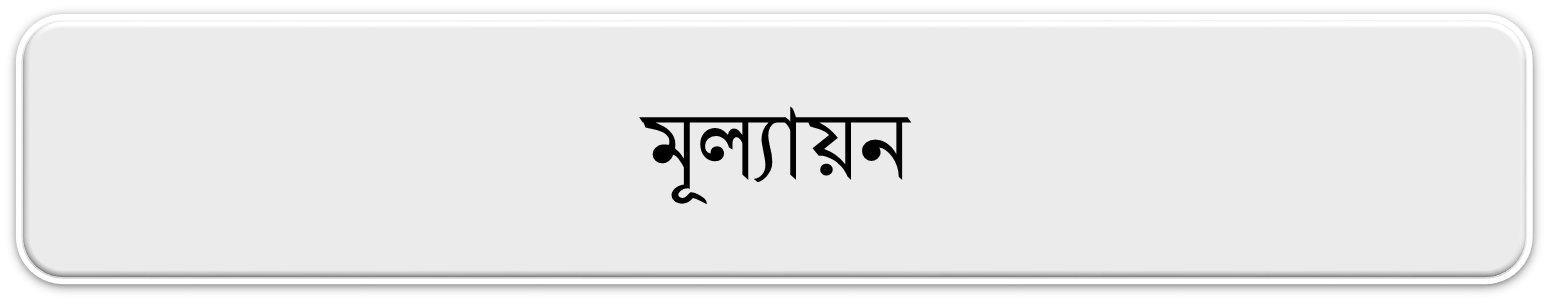 নিচের কোন শব্দটি রূঢ় শব্দ?
(ক)  দোয়াত 
(খ)  চাকু
(গ)  চাহিদা 
(ঘ)  গবেষণা
শওকত আলী আহমেদ# সহকারী শিক্ষক# সরকারি এস. সি. বালিকা উচ্চ বিদ্যালয়, সুনামগঞ্জ। তারিখঃ ১০/০৫/২০২০.
বাড়ীর কাজ
অর্থগতভাবে বিভাজিত শব্দের প্রত্যেক শ্রেণির ৫ টি করে শব্দ লিখে নিয়ে আসবে।
শওকত আলী আহমেদ# সহকারী শিক্ষক# সরকারি এস. সি. বালিকা উচ্চ বিদ্যালয়, সুনামগঞ্জ। তারিখঃ ১০/০৫/২০২০.
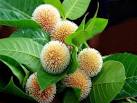 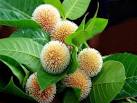 সবাইকে ধন্যবাদ
শওকত আলী আহমেদ# সহকারী শিক্ষক# সরকারি এস. সি. বালিকা উচ্চ বিদ্যালয়, সুনামগঞ্জ। তারিখঃ ১০/০৫/২০২০.